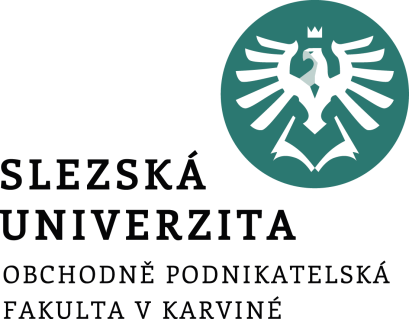 Sociální podnikání:Environmentální prospěch (cíl)
Seminář
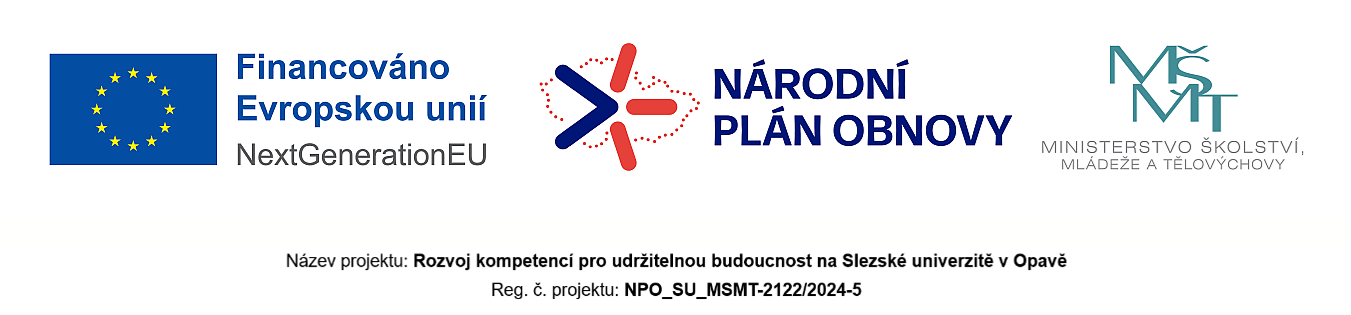 Ing. Petra Krejčí, Ph.D.
Obchodně podnikatelská fakulta v Karviné
23. 10. 2024
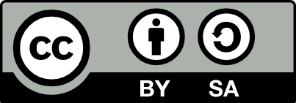 Opakování z přednášky
Úkol:
Napište co Vás k níže uvedeným otázkám napadne. (3 minuty)

Jaký je rozdíl mezi cirkulární a lineární ekonomikou?
Uveďte nějaký příklad cíle SDG´s?
Čím je specifický environmentální sociální podnik?

Popkornovou metodou si společně shrneme co jsem si napsali, tedy co k daným otázkám víme.
Integrační sociální podnik z minulého semináře
Na čem budeme pracovat:

Utvořte stejné skupinky jako minulý seminář a vezměte si k sobě popis podniku, který jste si vytvořili.
Dnes je myšlenkou přetvoření současného podniku na environmentální sociální podnik.
Zaměříme se na environmentální prospěch (cíl).

Úkoly:

Rozšiřte environmentální prospěch (cíl) v podniku – rozpracujte pro podniky současný environmentální cíl do ucelené myšlenky.
Tuto myšlenku přetvořme na strategii za pomoci barevného myšlení.
Barevné myšlení – metoda 6 klobouků
Modrý klobouk – proces:

Kde jsme teď?
Jaké jsou závěry?
Jaký je náš příští krok?
Které kroky vedou k cíli?
Co už jsme udělali/zvládli?
Co ještě potřebujeme udělat/zvládnout?


					
					6 minut
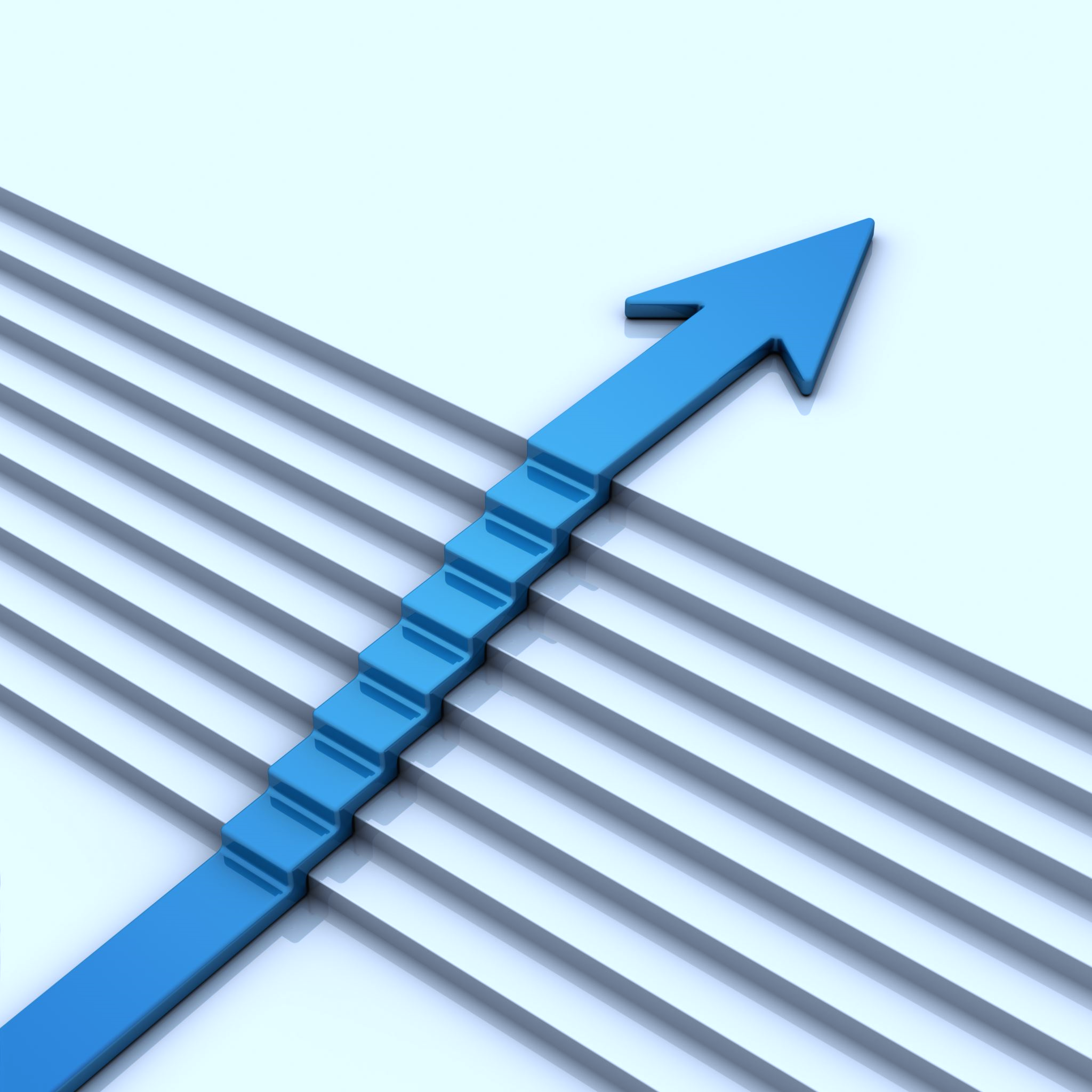 Barevné myšlení – metoda 6 klobouků
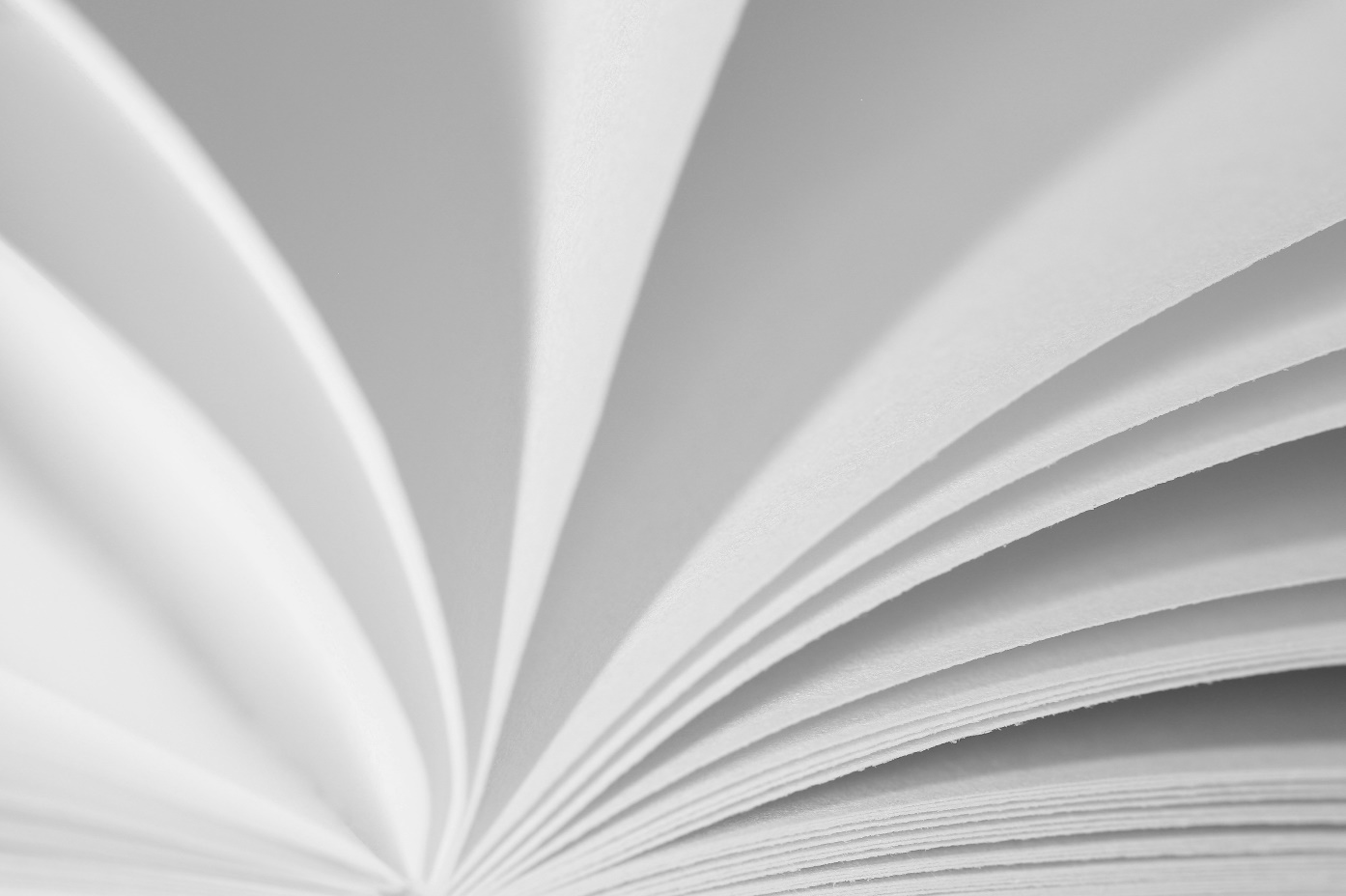 Bílý klobouk – fakta:

Jaká fakta/informace máme k dispozici?
Jak informace získáme, popř. ověříme?
Jaký je zdroj těchto údajů?
Jaké informace ještě potřebujeme získat?
Čím je váš názor/návrh podložen?
…

					6 minut
Barevné myšlení – metoda 6 klobouků
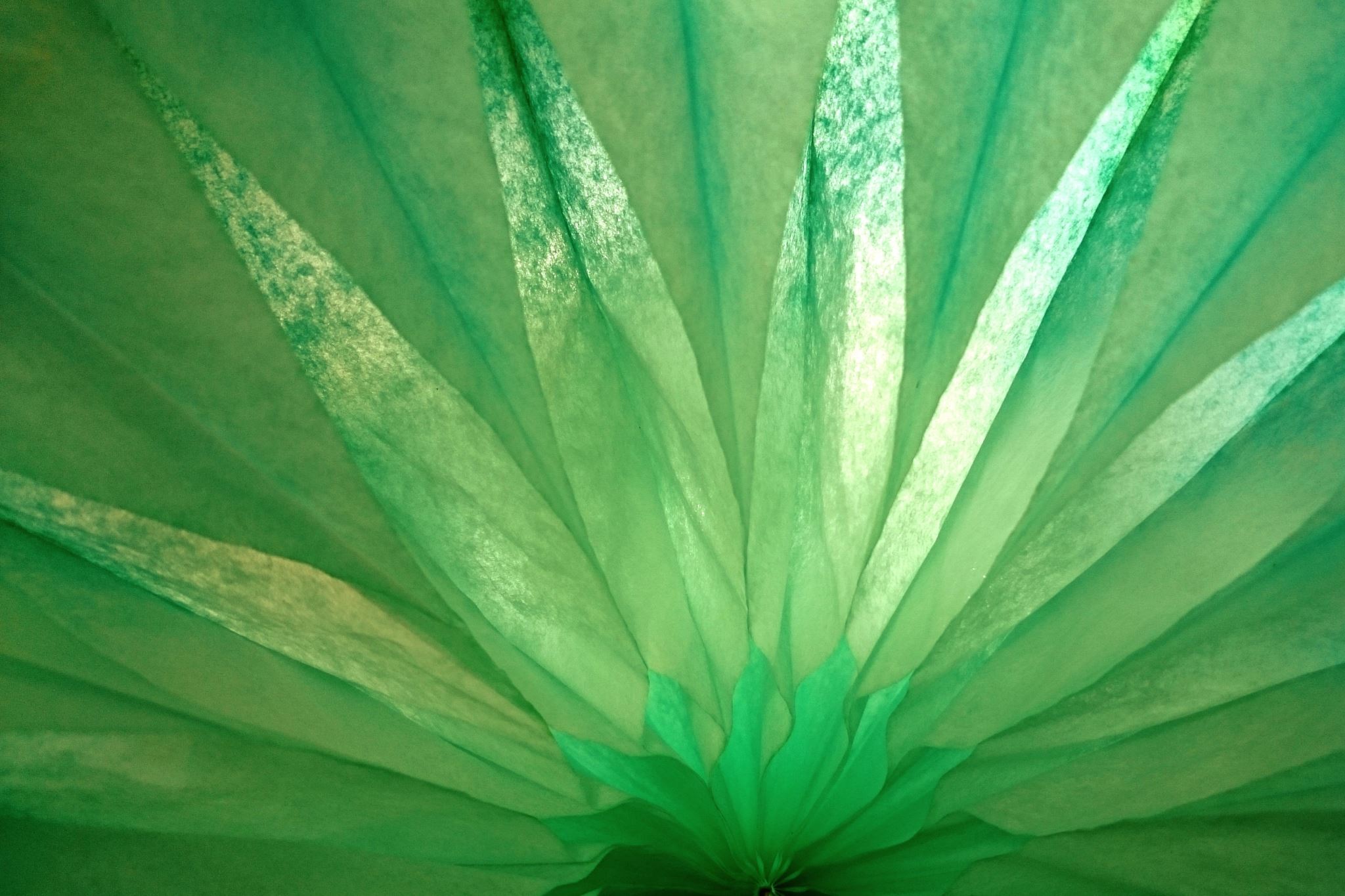 Zelený klobouk – kreativita:

Co ještě může přispět k…?
Jaké existují další možnosti?
O jakých alternativách můžeme uvažovat?
Jaké máte další nápady/návrhy?
Jaké jsou naše možnosti?
K čemu můžeme využít…?
…
					6 minut
Barevné myšlení – metoda 6 klobouků
Červený klobouk – emoce:

Jak to cítíte?
Já to cítím (emočně vnímám, pociťuji) tak, že…
Jak bychom/byste se chtěli cítit? 
Jaké emoce chcete prožívat?
Jaké z toho máte pocity?
…



					6 minut
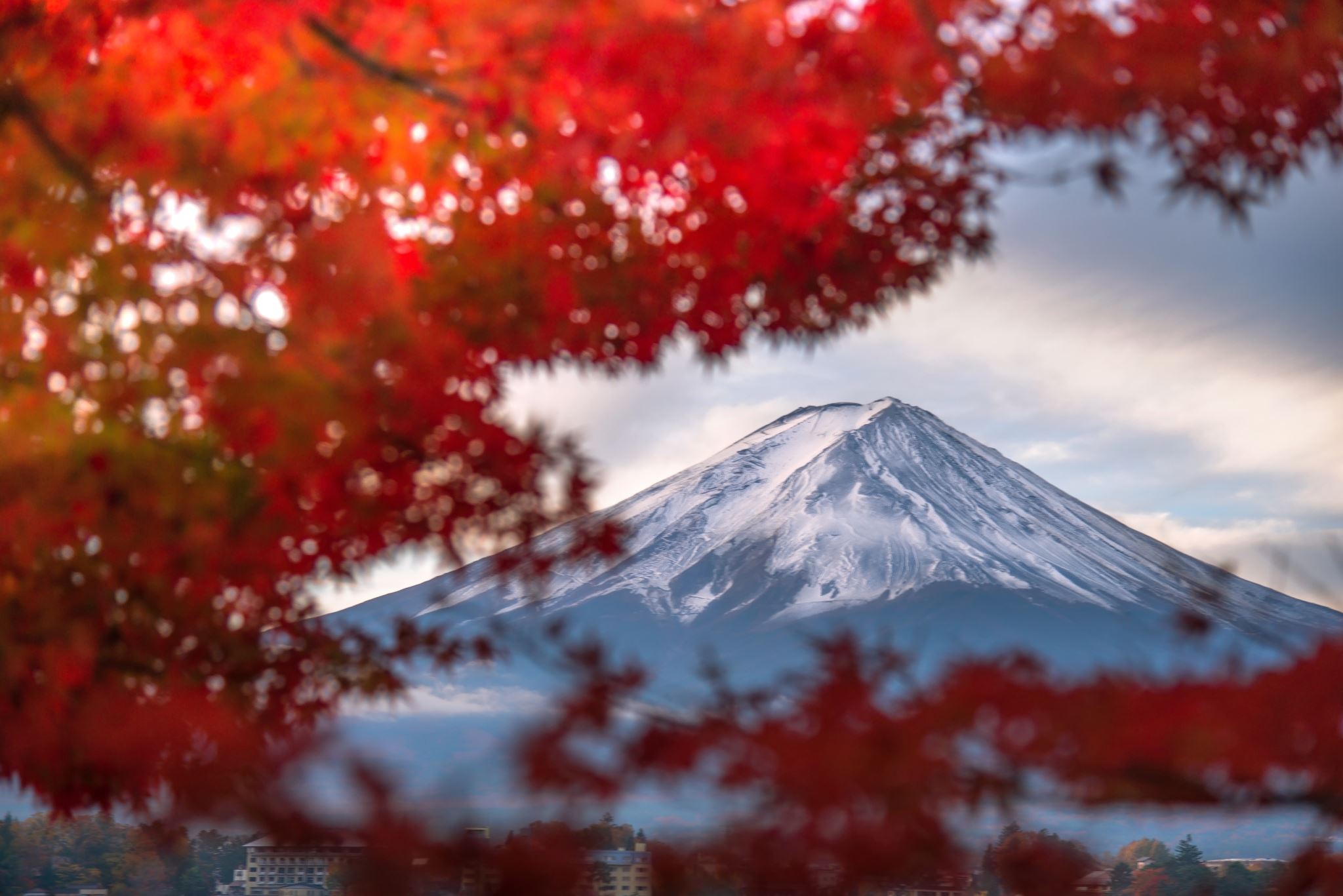 Barevné myšlení – metoda 6 klobouků
Černý klobouk – ďáblův advokát – opatrnost:

Na co jsme zapomněli?
Co jsme přehlédli? Co když jsme něco přehlédli?
Je to opravdu pravda? 
(Hovoří o tom fakta? – viz. bílý klobouk)
Co se může stát špatného?
Jaká jsou rizika? Co když to nebude fungovat?
Kde to má slabinu?
…
					6 minut
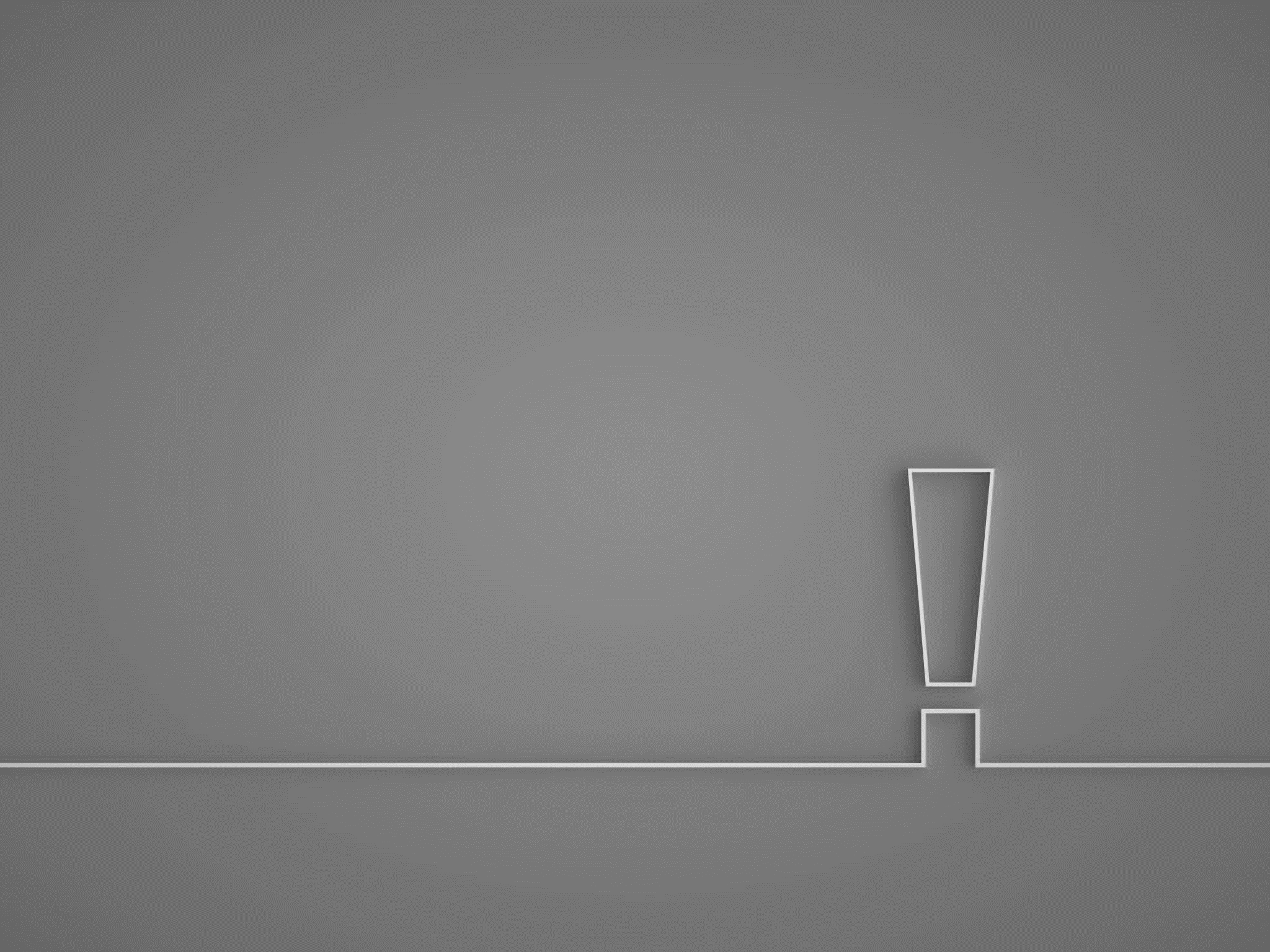 Barevné myšlení – metoda 6 klobouků
Žlutý klobouk – přínosy:

Jak/v čem nám to pomůže?
V čem je to přínosné/užitečné?
Proč stojí za to to udělat/zvládnout/pustit se do toho?
Co pozitivního přináší tato situace?
…



					6 minut
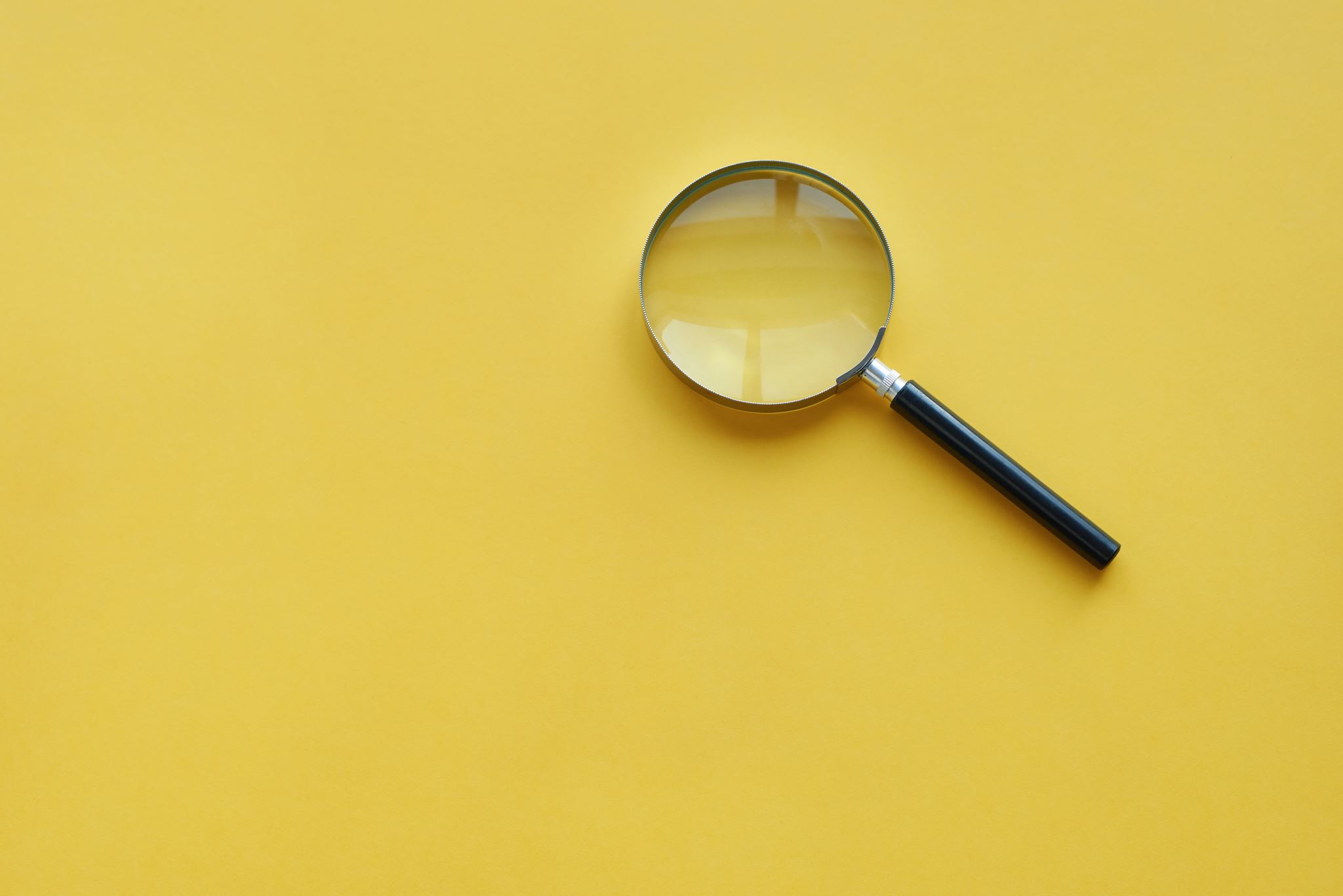 Prezentace výstupů
Následuje prezentace vytvořeného podniku v rozsahu 3 minut pro každý tým.

Krátce shrňte environmentální cíle. 
Zaměřte se na environmentální strategii vytvořenou na základě barevného myšlení.
V čem vám barevné myšlení pomohlo?

Vytvořenou strategii si uschovejte společně s podnikem.
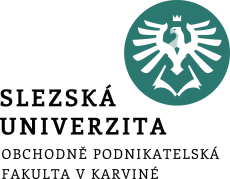 Závěr
Děkuji za pozornost
Co jsme se dozvěděli?

Zamyslete se nad tím jaká má pozitiva a jaká negativa zaměření na environmentální prospěch podniku?
Je trojí prospěch v podniku vždy vyvážený? Zaměřují se podniky na všechny aspekty a cíle stejně?